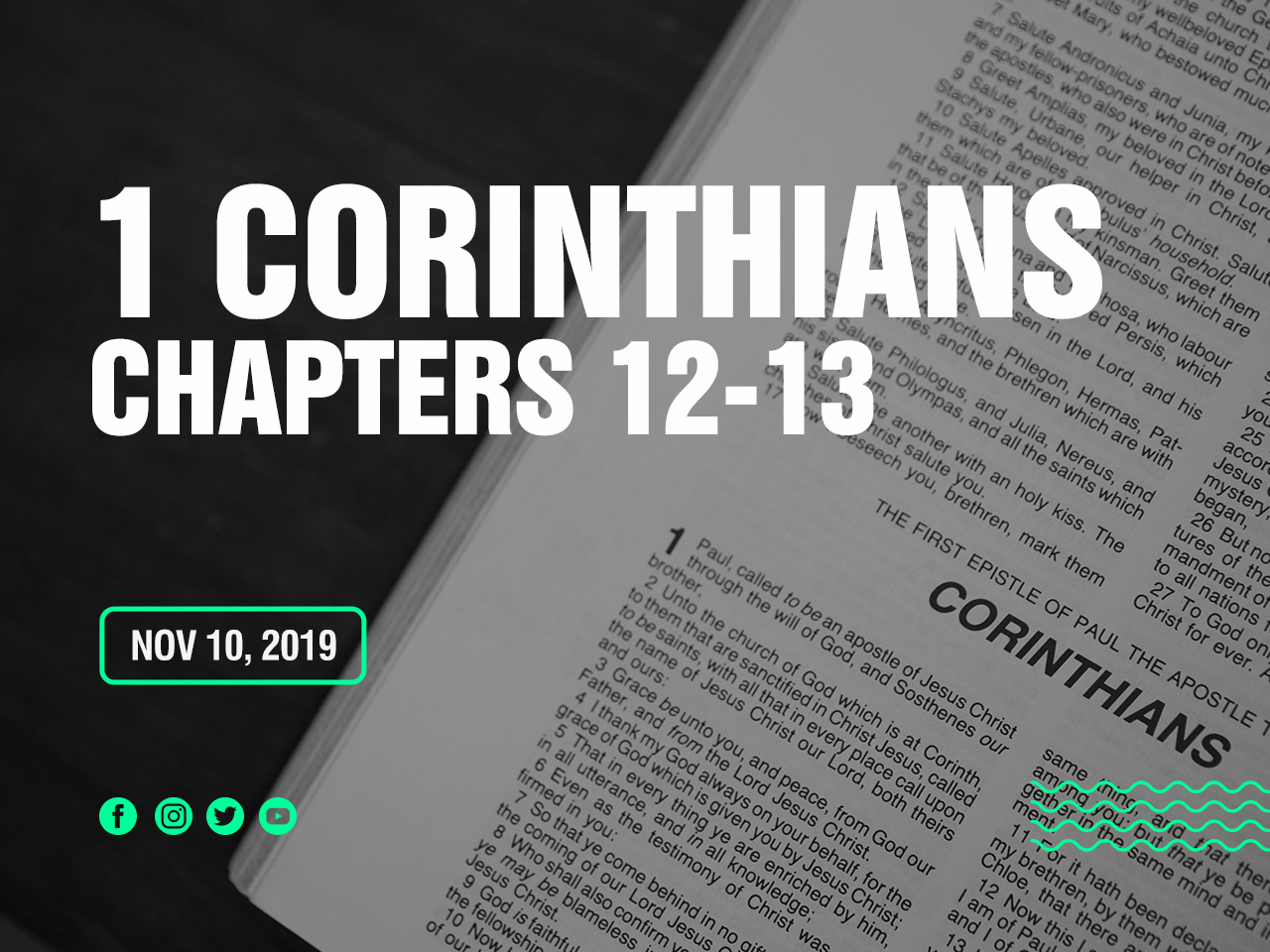 The exercise of SPIRITUAL GIFTS
and the different FUNCTIONS in the body
Concerning Spiritual Gifts (12:1-11)
vs 1:
'spiritual' (Greek 'pneumatikos') 
means 'non-carnal', 'supernatural'.
Concerning Spiritual Gifts (12:1-11)
God wants us to know, 
understand and exercise 
spiritual gifts
Concerning Spiritual Gifts (12:1-11)
vs 4:
'gifts' in Greek is 'charisma'  
means a 'gift of grace‘

'charis' means 'grace'
Concerning Spiritual Gifts (12:1-11)
vs 5:
'ministries' in Greek is 'diakonia' 
meaning 'services', 'offices'
Concerning Spiritual Gifts (12:1-11)
vs 6:
'activities' in Greek is 'energēma' 
meaning 
'workings', 
'outward manifestations', 
'effects'
Concerning Spiritual Gifts (12:1-11)
vs 6:
GIFTS, MINISTRIES, OPERATIONS 

electrician, plumber, carpenter, auto-mechanic
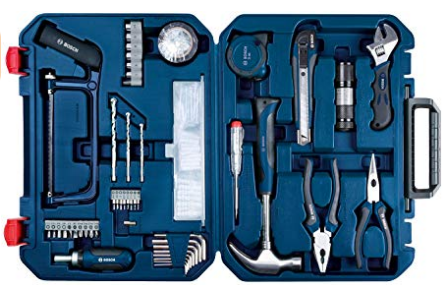 Concerning Spiritual Gifts (12:1-11)
vs 6:
THE SAME GIFTS OF THE SPIRIT CAN BE EXPRESSED IN DIFFERENT WAYS THROUGH VARIOUS MINISTRIES IN THE BODY OF CHRIST
Concerning Spiritual Gifts (12:1-11)
vs 7:
EVERY BELIEVER 
CAN HAVE THE GIFTS OF THE SPIRIT 
(OR MANIFESTATIONS OF THE SPIRIT) 
RELEASED THROUGH HIM OR HER
Concerning Spiritual Gifts (12:1-11)
vs 8-10:
word of wisdom 
 word of knowledge 
 faith 
 gifts of healings
 working of miracles
 prophecy
discerning of spirits
 different kinds of tongues
 interpretation of tongues
Functions In The Body (12:12-27)
A, The Body has many members (12:12,14)

B, Each one of us is a member of the Body (12:27)
Functions In The Body (12:12-27)
C, We are not independent. We need each other (12:15,16)

D, There are diverse functions in the Body (12:17)
Functions In The Body (12:12-27)
E, God has placed each one where He saw it best for us and as He was pleased (12:18)

F, It takes many of us - all of us - to make up the whole (12:19,20)
Functions In The Body (12:12-27)
G, We can never claim independence (12:21)

H, God gives greater honor to what seems to have less honor (12:22-24)
Functions In The Body (12:12-27)
I, God does not want any division/strife in His Body, but that we demonstrate mutual love and care for one another (12:25-26)
Functions In The Body (12:12-27)
Gifts And Functions
Functions In The Body (12:12-27)
Gifts Of The Spirit, Membership Gifts And Ministry Gifts
Functions In The Body (12:12-27)
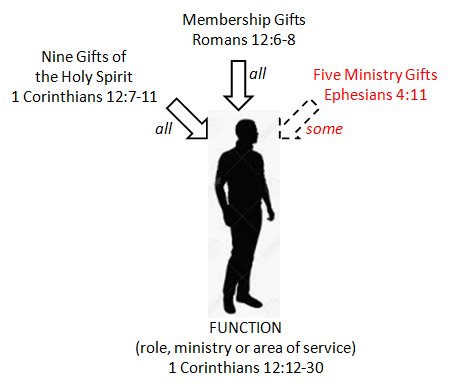 Different Ministry Functions 
(12:28-30)
'has appointed' meaning, to put in place for His own use

'first' (Greek 'proton') meaning first in time or place, or first in rank, influence, honor
Different Ministry Functions 
(12:28-30)
'helps' referring to those who render any kind of aid, assistance, service or help; helpers

'administrations' in KJV 'governments', 
meaning 'to govern' or 'rule' and is usually applied to the one steering a ship
Earnestly Desire (12:31)
1 Corinthians 12:31  
But earnestly desire the best gifts. And yet I show you a more excellent way.
The More Excellent Way
WHATEVER WE DO WE 
MUST BE GOVERNED, GUIDED 
AND MOTIVATED BY 
THE GOD-KIND OF LOVE
The More Excellent Way
WALK IN LOVE
DESIRE SPIRITUAL GIFTS
STEP OUT IN FAITH